По дальности действия
Беспроводные персональные сети (WPAN — Wireless Personal Area Networks). Радиус – несколько метров. Bluetooth, NFC.
Беспроводные локальные сети (WLAN — Wireless Local Area Networks). Радиус – несколько десятков метров. Wi-Fi, ZigBee.
Беспроводные глобальные сети (WWAN — Wireless Wide Area Network). Радиус – несколько километров. GSM, LTE, WiMAX.
По мобильности
Не мобильные. Wi-Fi.
Мобильные. GSM, LTE.
По топологии
Централизованные. GSM, LTE, WiMAX.
Децентрализованные. Меш-сети на основе Bluetooth и WiFi.
Точка-точка. Bluetooth, NFC.
1G
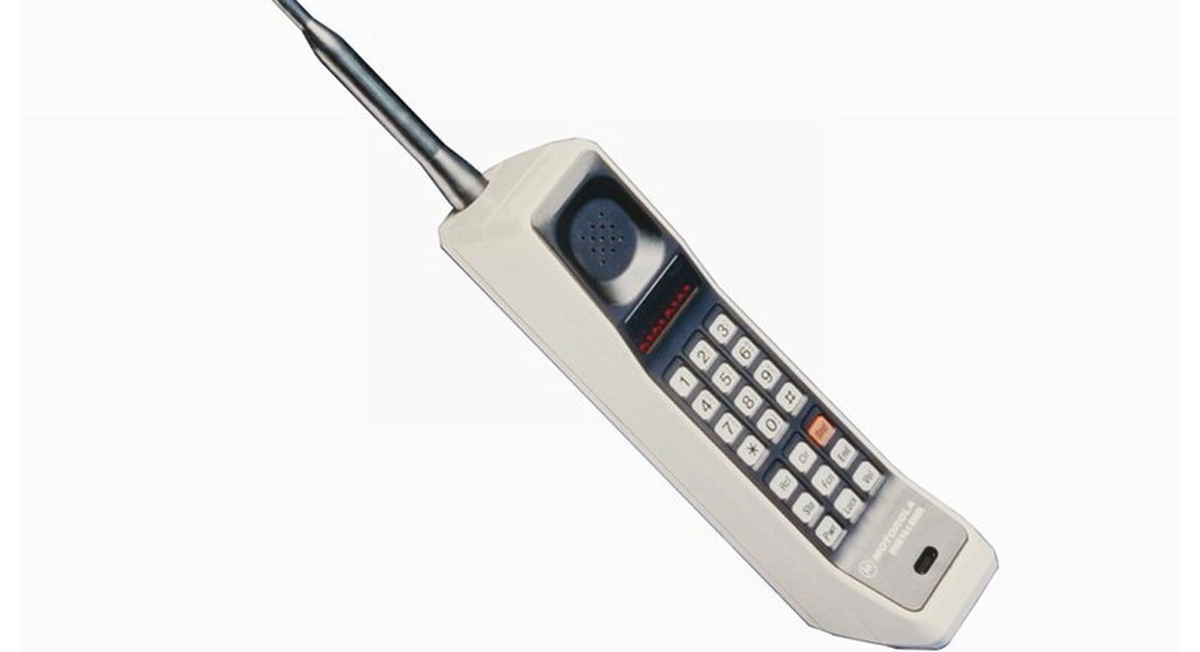 2G
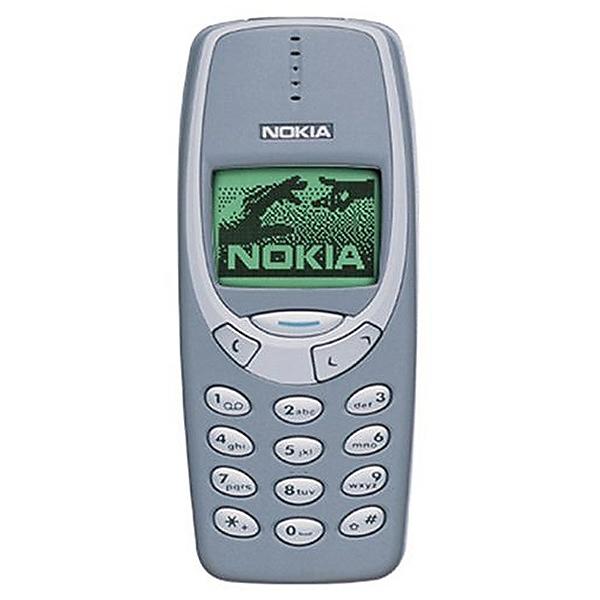 3G
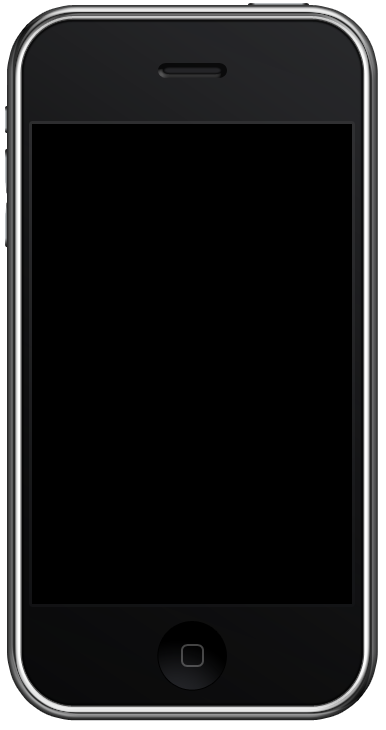 4G
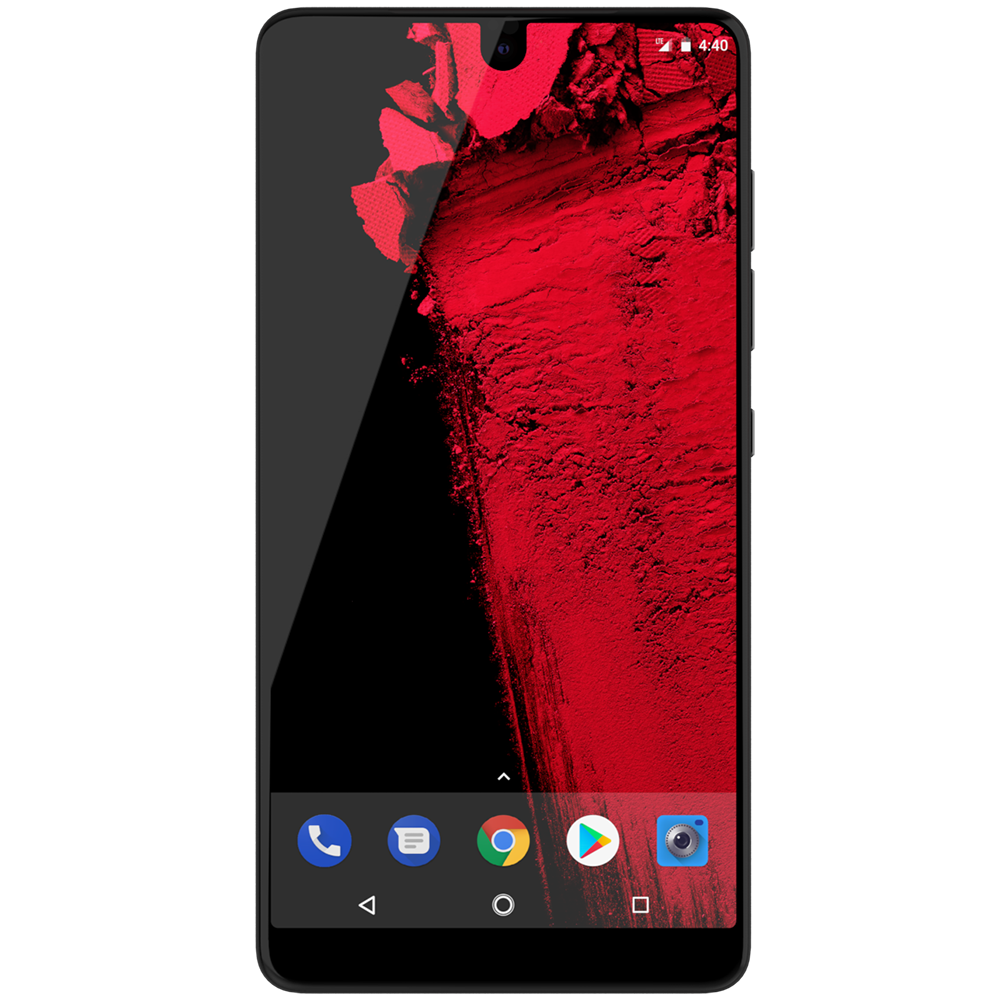 5G
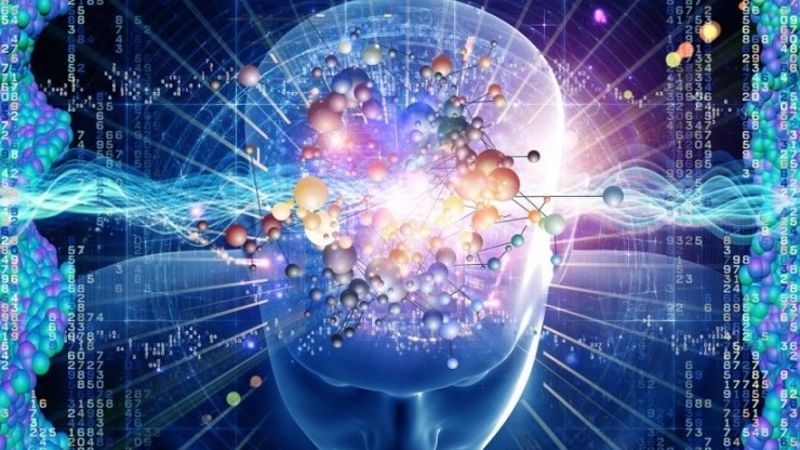